Herzlich Willkommen 
bei Schweizer
agenda
Berufsbild
Ausbildungsdauer und Zugangsvoraussetzungen
Ausbildungsschwerpunkte
Berufsschule
Ausbildungsablauf/Abteilungsdurchlauf
Einsatzmöglichkeiten nach der Ausbildung
Weiterbildungsmöglichkeiten
Industriekaufmann/Frau
Berufsbild Industriekaufmann/Frau
Möchten Sie für die Planung, Durchführung und Kontrolle der verschiedensten kaufmännischen Aufgabenbereiche eingesetzt werden?
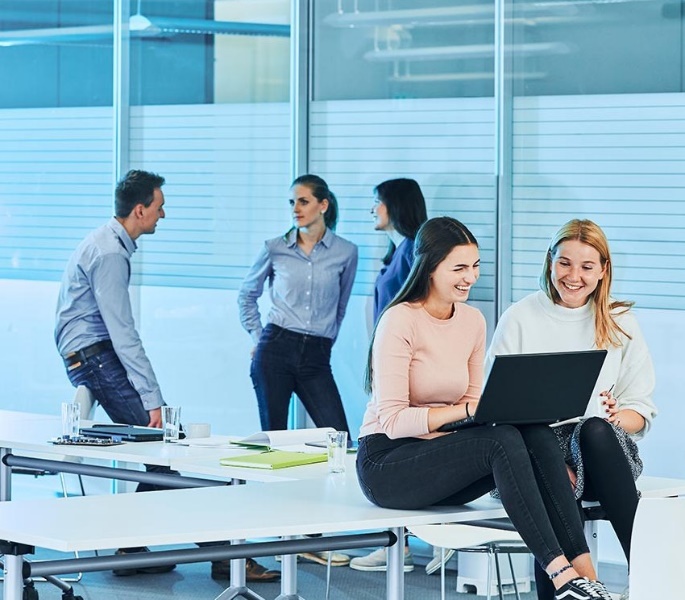 Industriekaufleute erledigen alle kaufmännischen Aufgaben im Unternehmen. 
Hierzu gehören u.a. die fachgerechte Beratung und Betreuung von Kunden, die Bearbeitung finanzwirtschaftlicher Belange sowie die Bedarfsermittlung zum Einkauf von Waren und Dienstleistungen oder die Personalbedarfsplanung
28.05.2021
Confidential - circulation and Publication subject to prior approval by SCHWEIZER
Seite 4
Ausbildungsdauer und Zugangsvoraussetzung
Ausbildungsdauer
 3 Jahre 

Zugangsvoraussetzungen
Guter Realschulabschluss oder Abitur
Gute Leistungen in den Fächern Deutsch, Mathematik und Englisch
Erfahrung in der Bedienung von PC-Anwendungen wie Outlook, Word und Excel
Interesse an kaufmännischen Vorgängen
Teamfähigkeit und ein offenes Wesen
28.05.2021
Confidential - circulation and Publication subject to prior approval by SCHWEIZER
Seite 5
Ausbildungsschwerpunkte
Geschäftsprozesse und Märkte
Information und Kommunikation
Planung und Organisation
Logistik
Finanzierung und Controlling
Kosten- und Leistungsrechnung
Marketing und Absatz
Bedarfsermittlung und Disposition
Personalwirtschaft
28.05.2021
Berufsschule
Wichtigste Unterrichtsfächer
Deutsch, Englisch, GK
Betriebswirtschaft
Steuerung und Kontrolle
Projektkompetenz
Berufsschule
Berufliche Schulen Schramberg
in Schramberg-Sulgen
Art des Unterrichts
Duales System
Unterrichtszeiten
Wöchentlich ein Tag
Jede zweite Woche zwei Tage      
Pro Schultag ca. 8 Schulstunden
28.05.2021
Confidential - circulation and Publication subject to prior approval by SCHWEIZER
Seite 7
Abteilungsdurchlauf
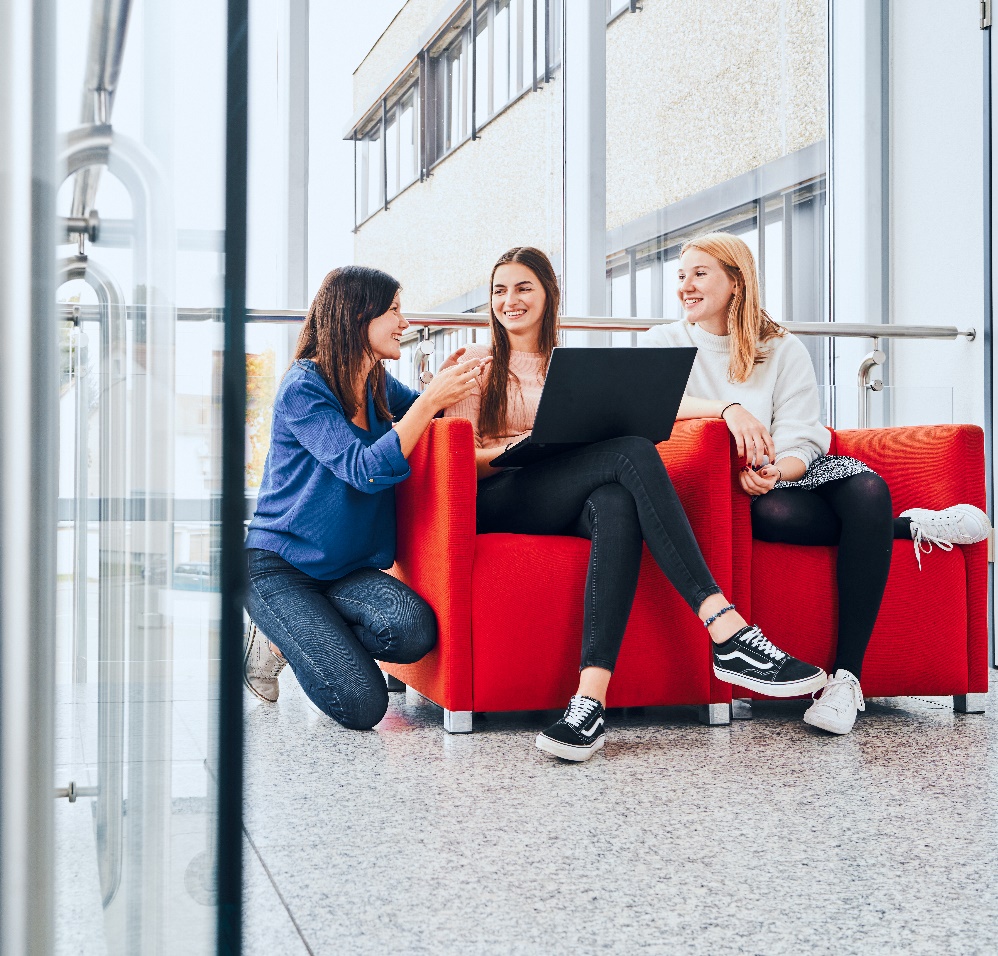 Wareneingang & Versand
Einkauf & Ersatzteillager
Finance & Controlling
Sales & Marketing
Fertigungssteuerung
Personalabteilung 
Media & Communications
in allen kaufmännischen Abteilungen
28.05.2021
Confidential - circulation and Publication subject to prior approval by Schweizer Electronic AG
Seite 8
Einsatzmöglichkeiten nach der ausbildung
Beschäftigung als kaufmännische/r Sachbearbeiter/in in der Abteilung

Einkauf
Vertrieb
Personalwesen
Buchhaltung
28.05.2021
Confidential - circulation and Publication subject to prior approval by SCHWEIZER
Seite 9
Weiterbildungsmöglichkeiten
Geprüfte/-r Industriefachwirt/-in

Betriebswirt/-in (IHK)

Geprüfte/-r Bilanzbuchhalter/-in

u.v.m.
28.05.2021
Confidential - circulation and Publication subject to prior approval by SCHWEIZER
Seite 10
Vielen dank für ihre 
Aufmerksamkeit!
www.schweizer.ag/karriere